BONZAİ’YE HAYIR
Dr. Ülkümen RODOPLU
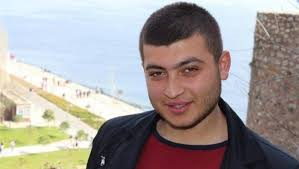 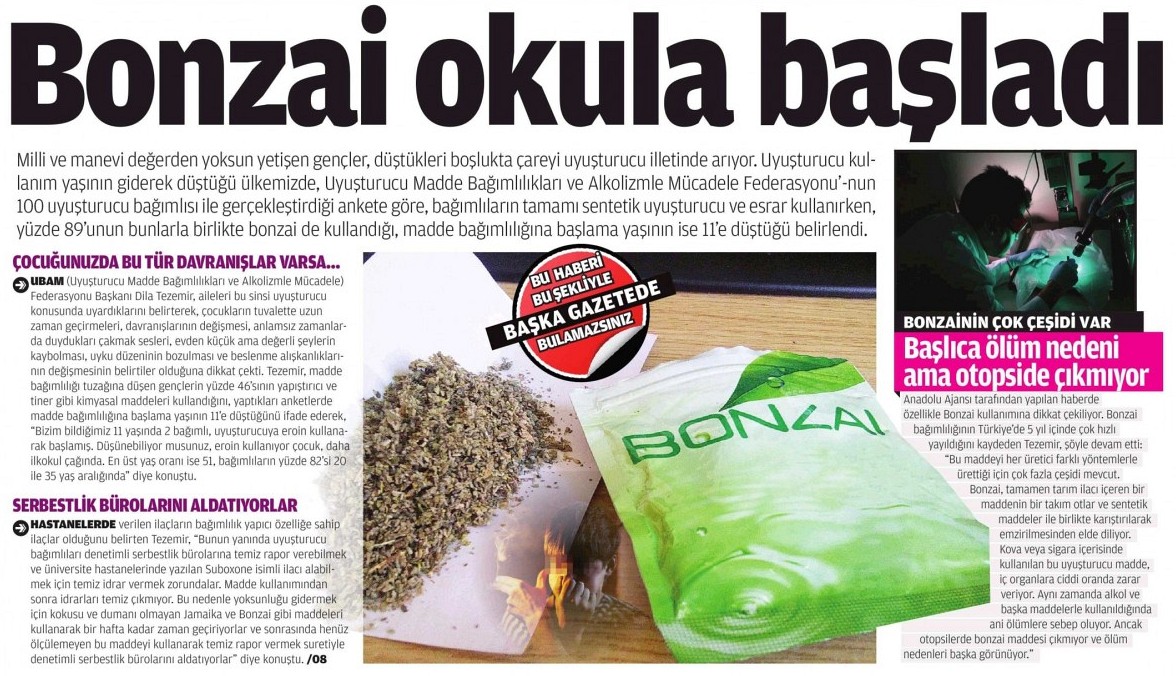 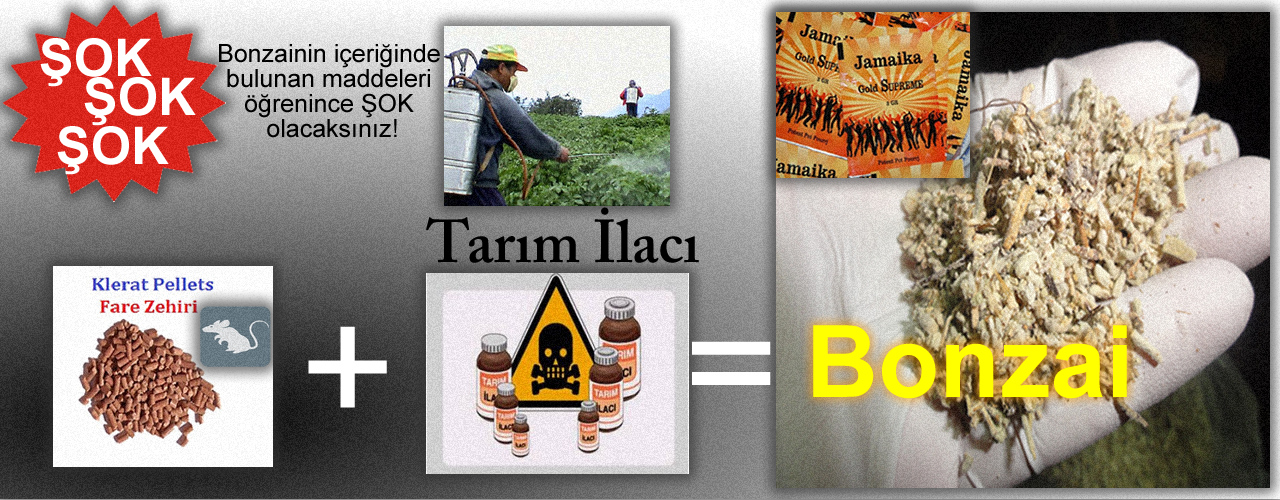 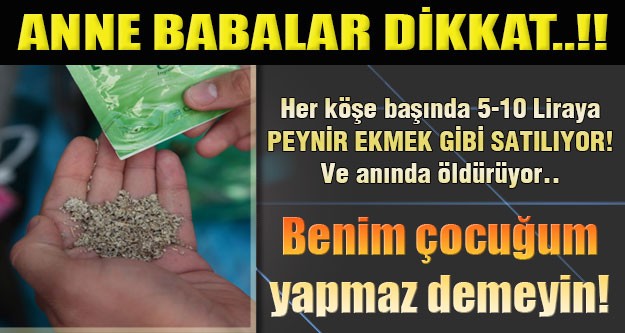 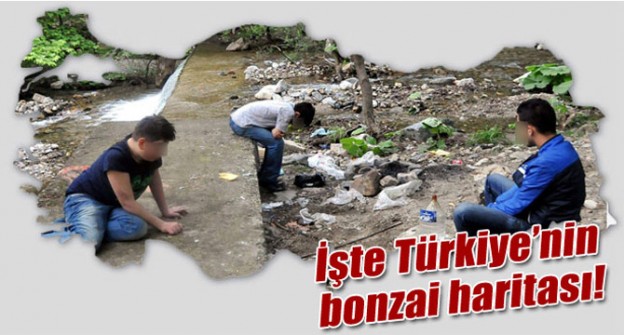 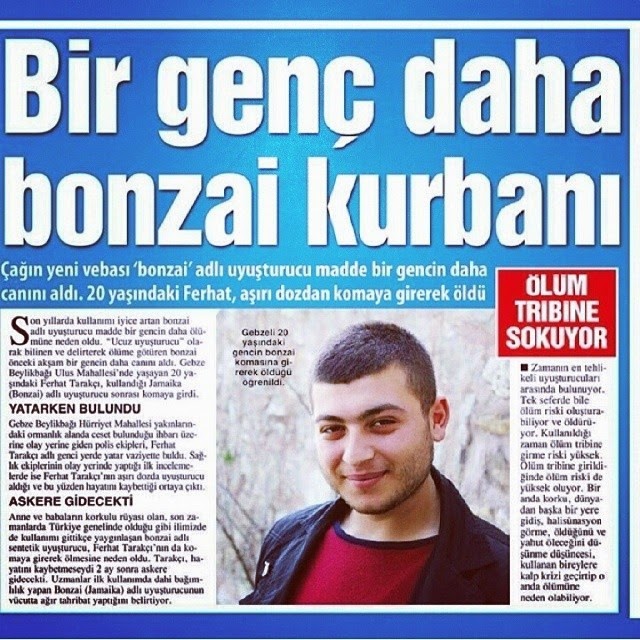 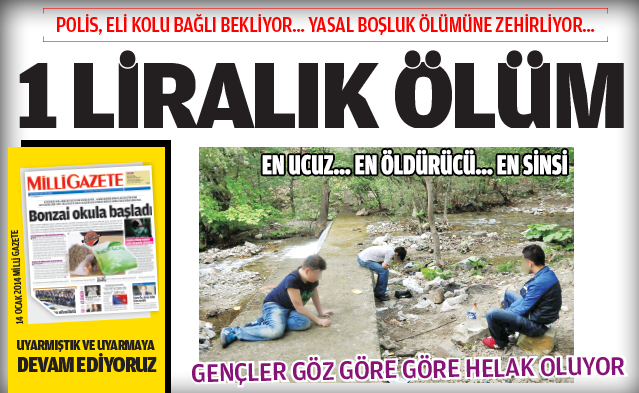 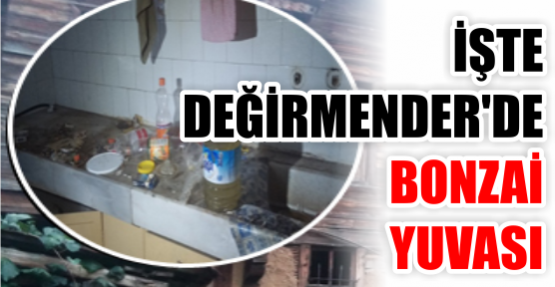 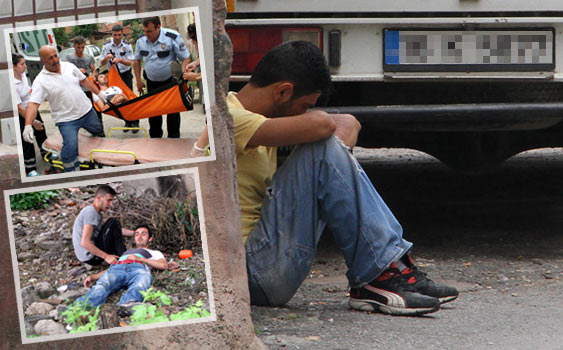 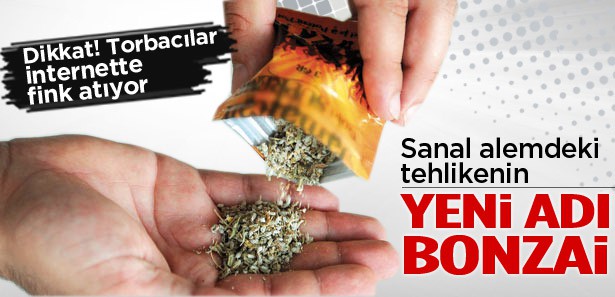 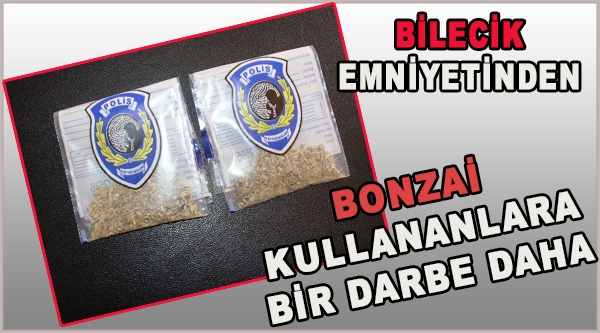 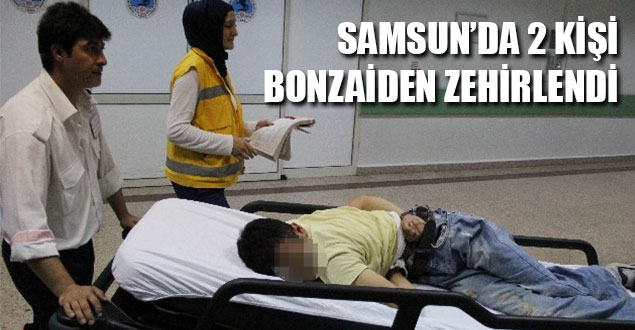 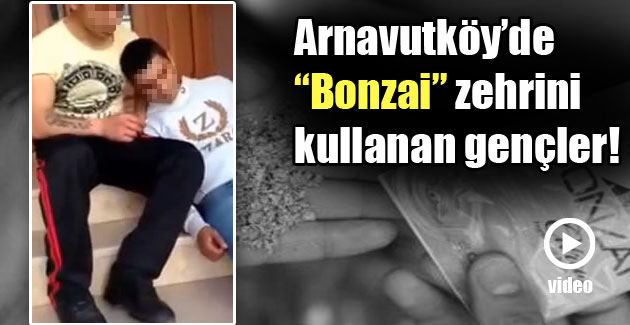 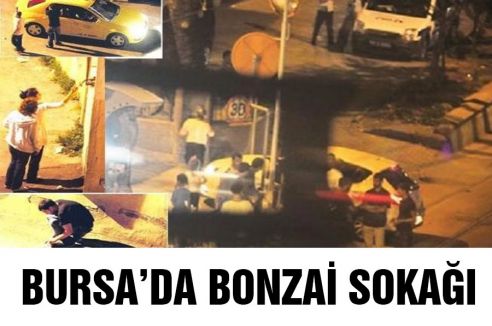 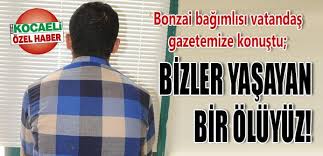 ASRIN  TEHLİKESİ
GENÇLİĞİNİZİ YAŞAMADAN ÖLDÜRÜR
Sentetik CANNABİNOİD; 
Kimyasal Uyuşturucu.
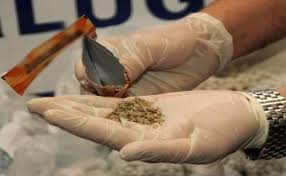 Etkileri
Bir tek kullanımda bile kısa süreli beyin hasarı
- Ani kalp durması
- Kan basıncında ve nabızda artış
- Göz kızarıklığı
- Açlık hissi
Etkileri
- Nerede olduğunu,nereden geldiğini anımsayamama 
-  Körlük
-  Felç tablosu
  Şizofreni benzeri tablo
  İntihar eğilimi
Bunlara Dikkat !
Çocuğunuz, yakınınız veya arkadaşınızın;
Ani kilo kaybı
 Uyku düzeninin bozulması
 Göz çevresinde kızarıklık
Bunlara Dikkat !
Çocuğunuz, yakınınız veya arkadaşınızın;
Donuk bakışlar olması
 Elde ve vücutta titreme olması
 Bulantı
 Karamsarlık duygusu yaşaması
Ne Yapalım?
Yatarak  ve  ayaktan psikoterapi ile desteklenmelidir.
Ne Yapalım?
Devlet Hastaneleri Psikiyatri Servislerine gitmesi gerekmektedir.
Bonzai Kullanan İnsanların Değişimi
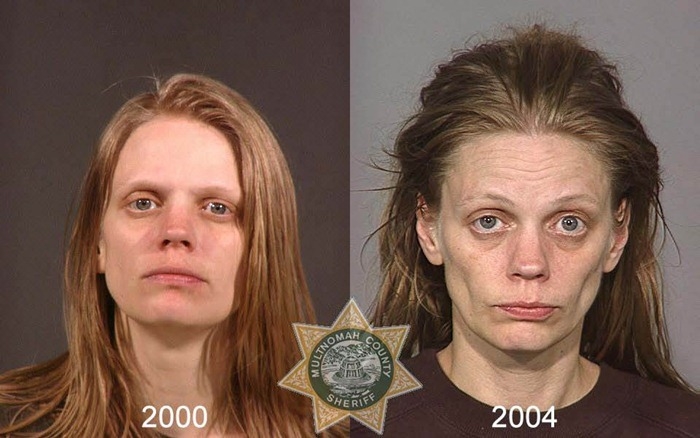 Böyle  bitmesin
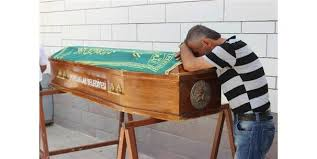